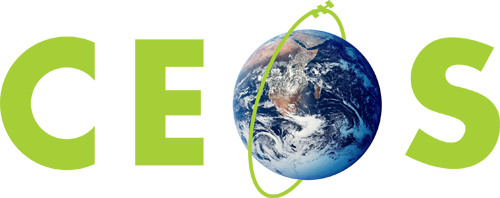 Committee on Earth Observation Satellites
WGCV
Akihiko KUZE and Philippe Goryl

CEOS AGCV
March 24, 2021
1
One topic from WGCV 
Biomass and GHG toward Global stocktake
(1)GHG CAL-VAL
<Recent results>
• Intercomparison Radiance Spectra: Radiometric calibration consistency between OCO-2,3, GOSAT, -2, TROPOMI by intense vicarious calibration campaign (RRV2020)
•Recent lunar calibration progress for both NIR and SWIR
•XCO2, XCH4 products Intercomparison between different satellites and algorithms (more than 5 instruments) 
•Support Flux: Multi satellite data input to assimilation model, use of short-lived NO2 data for local flux, flux validation data by ground, air-borne observations
<Further investigations>
•Large footprint and BRDF corrections for intercomparison with high spectral resolution spectrometers 
•High spectral resolution Solar data, especially in SWIR such as 2.3 μm. 

(2) Biomass CAL-VAL
<Recent results>
(Published) The Soil Moisture Product Validation Good Practices Protocol (Nov. 30) http://ceos.org/about-ceos/publications-2/.
(Under review) The Biomass Validation Protocol by the WGCV LPV
<Further investigations>
New products such as SIF
2